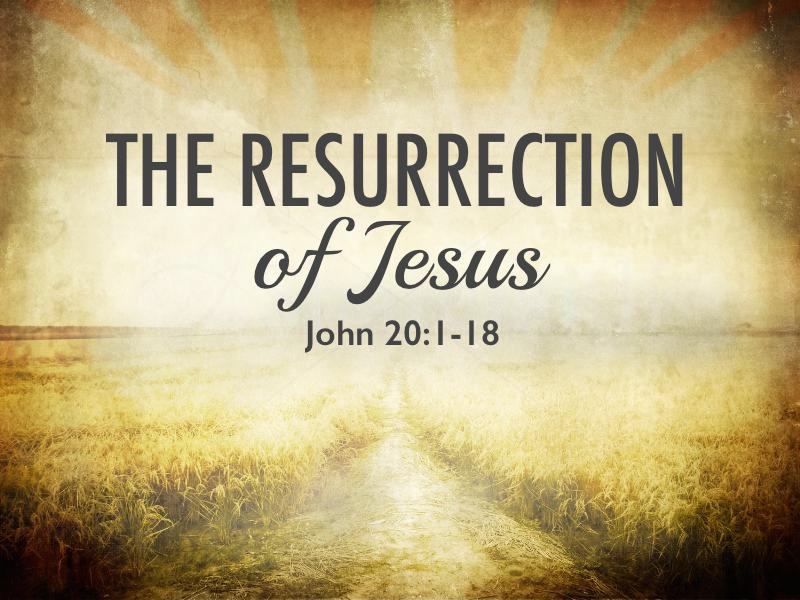 Seeing the Risen Jesus
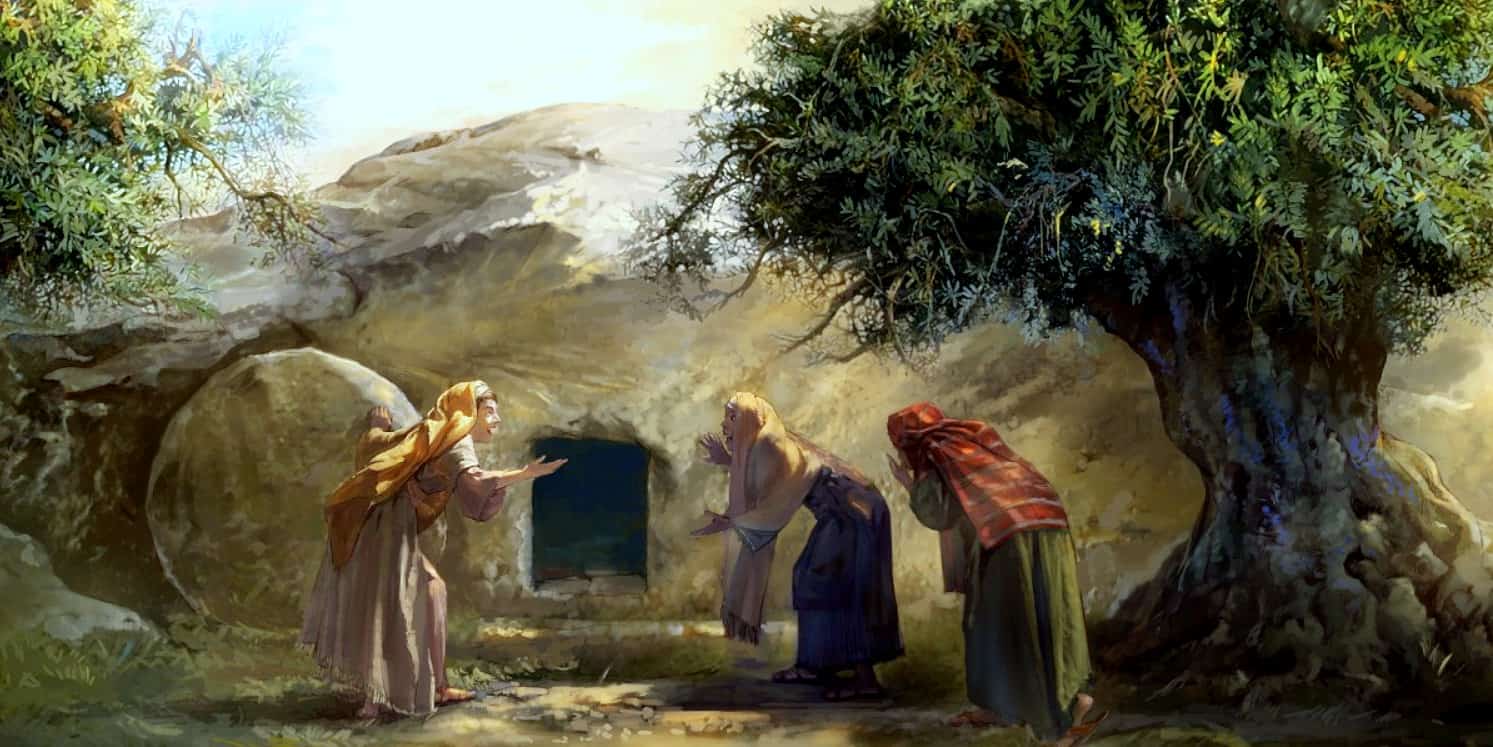 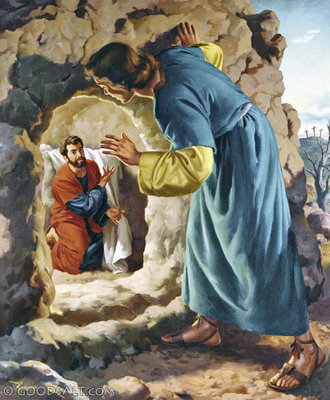 Not work of grave robbers (20:5-7)
Jesus’ followers believe not because of the empty tomb but because they saw Him alive
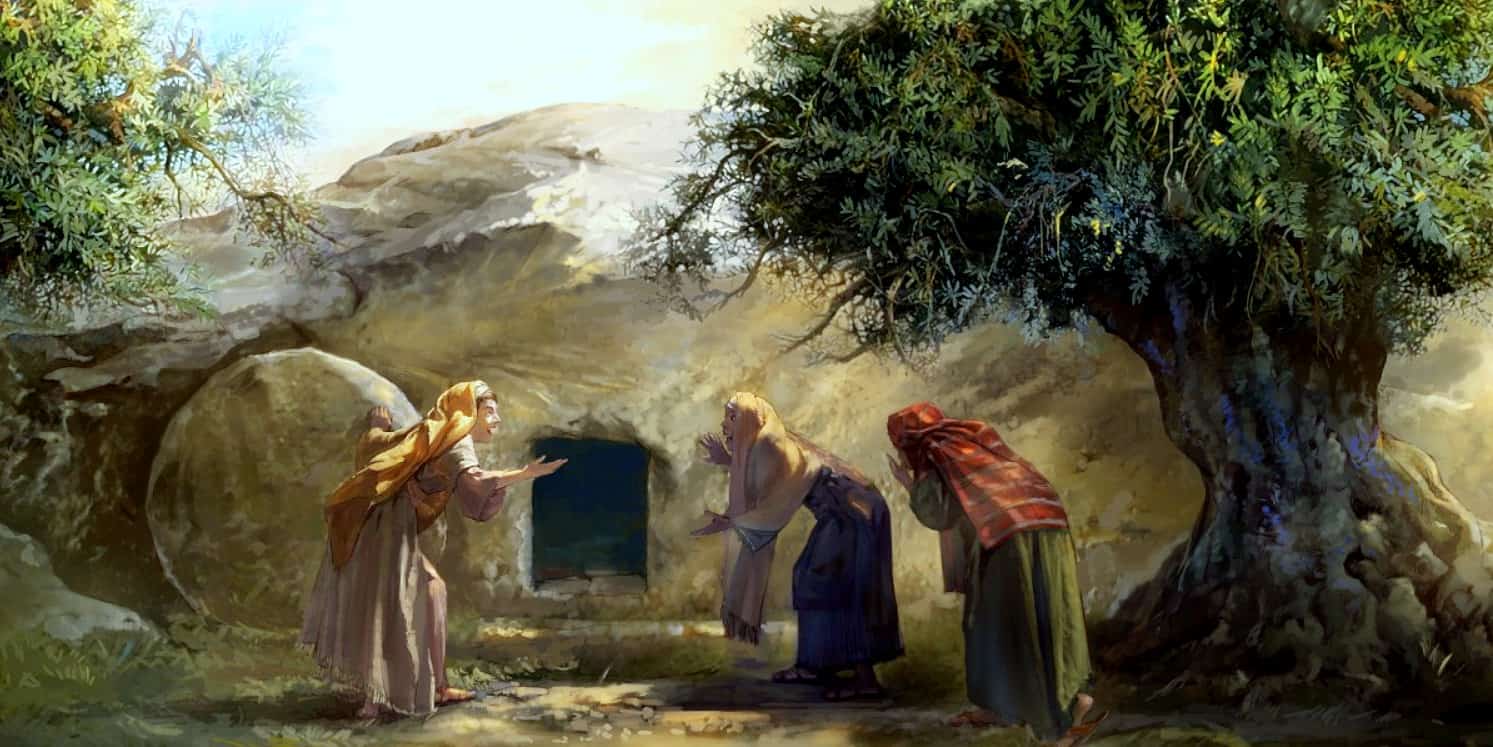 Seeing the Risen Jesus
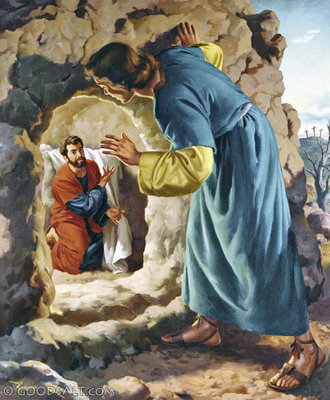 Talks (20:16)
Touches (20:17)
Saw and talked (20:18)
Mary Magdalene
Luke 8:2

Mt 27:56; Mk 15:40; Jn 19:25
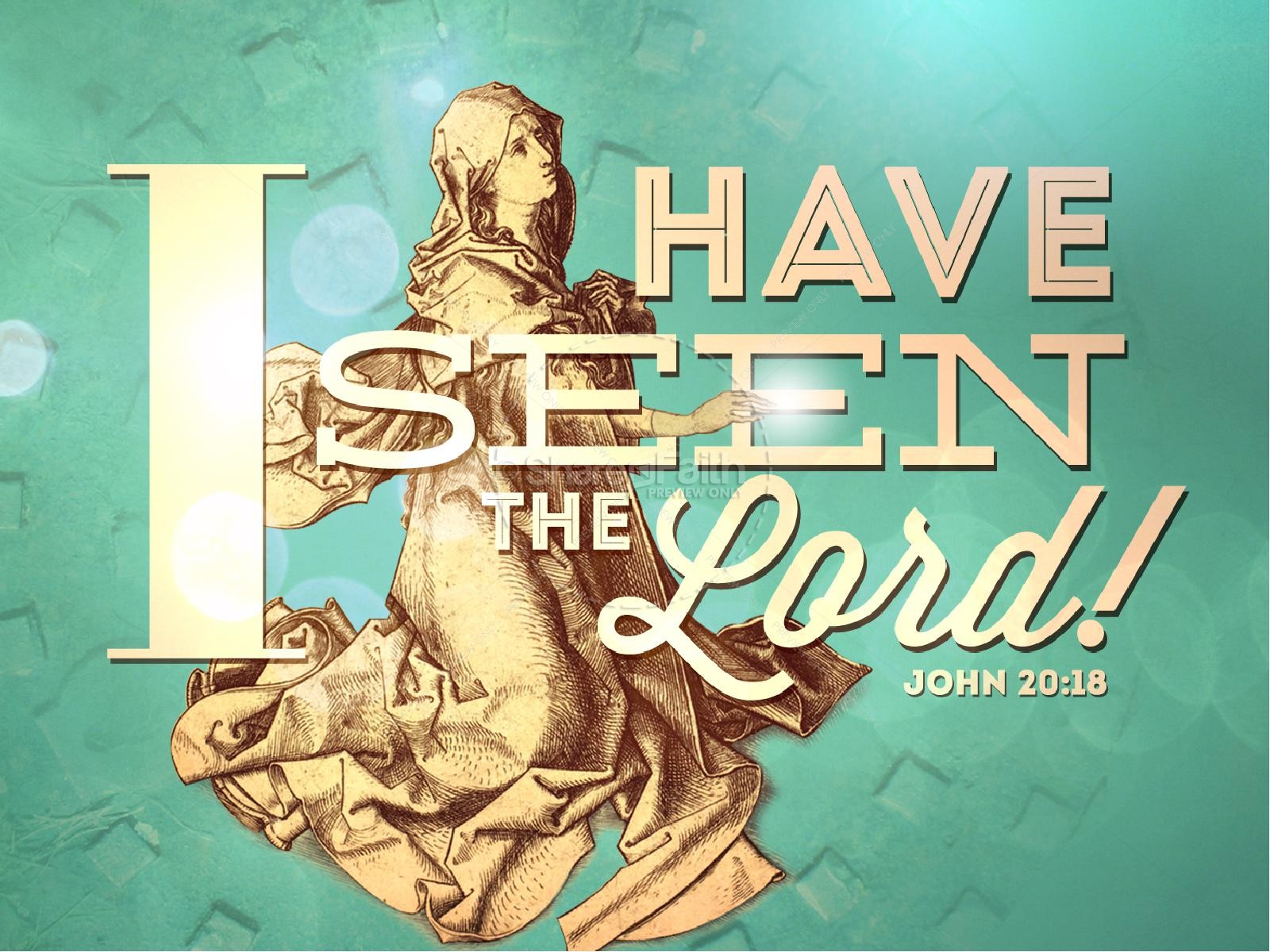 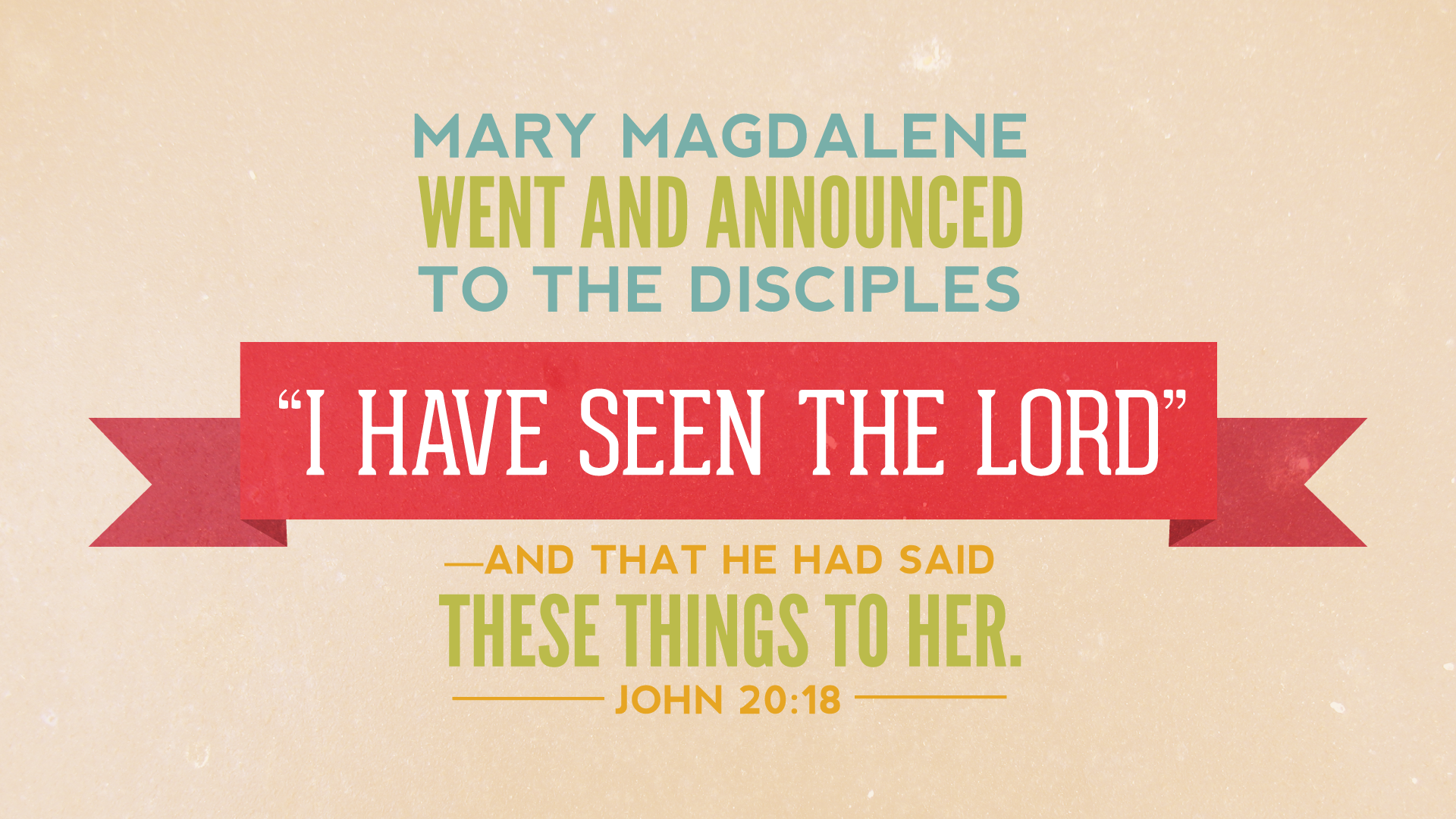 Mary Magdalene
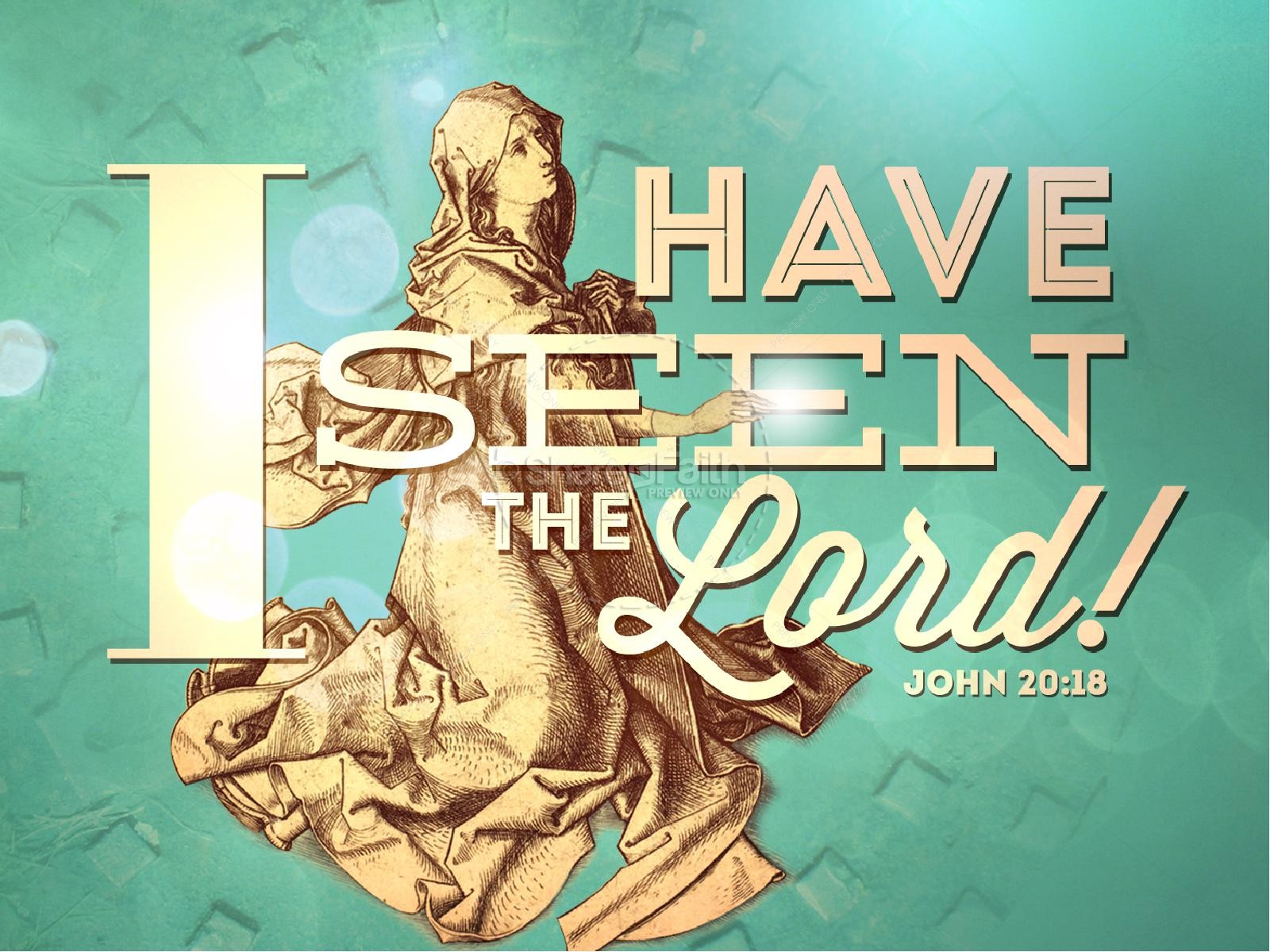 Mt 27:61; Mk 15:47
Mt 28:1; Mk 16:1;   Jn 20:1
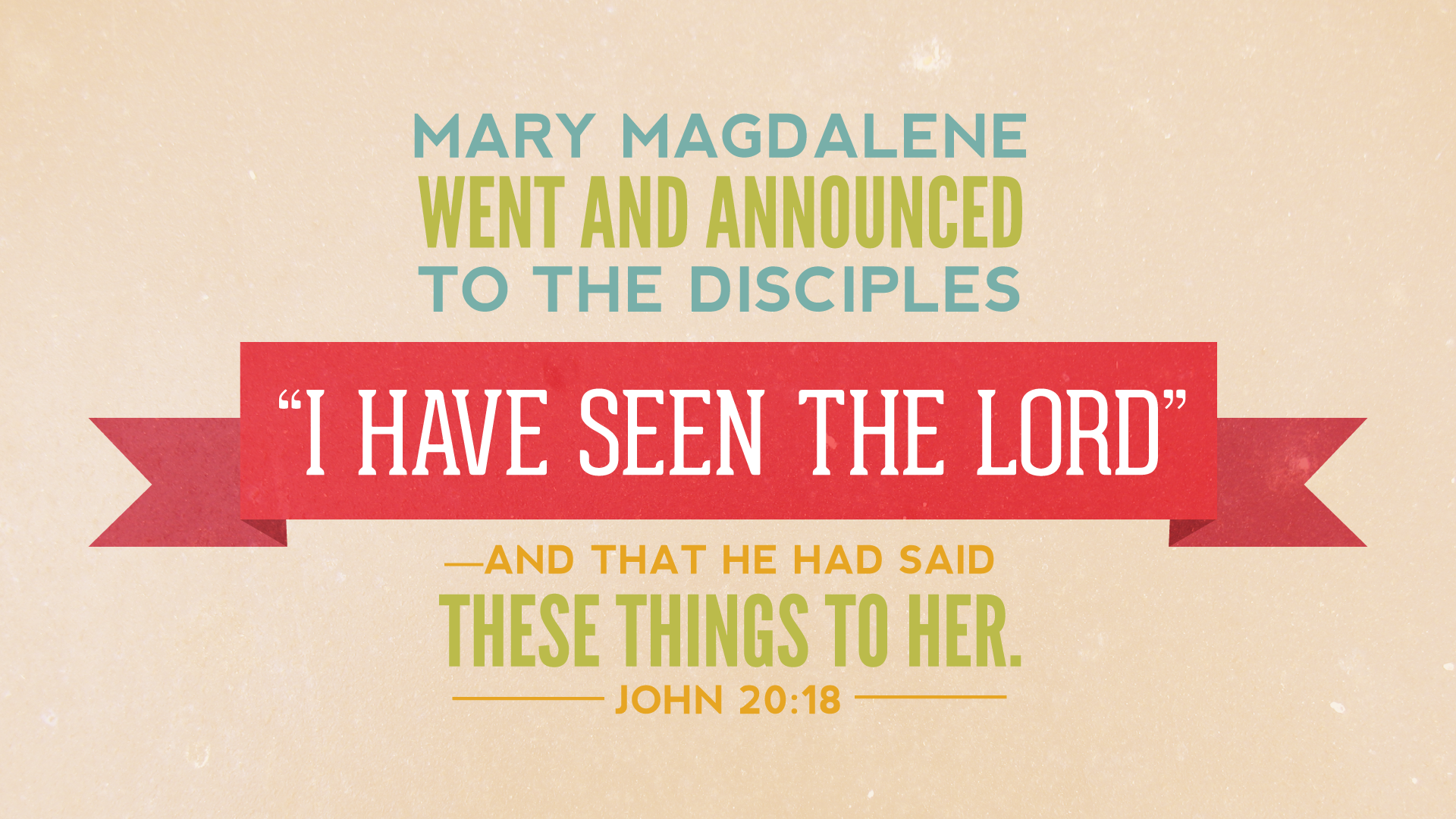 Mary Magdalene
Lk 24:10

Mk 16:9; Jn 20:11-18
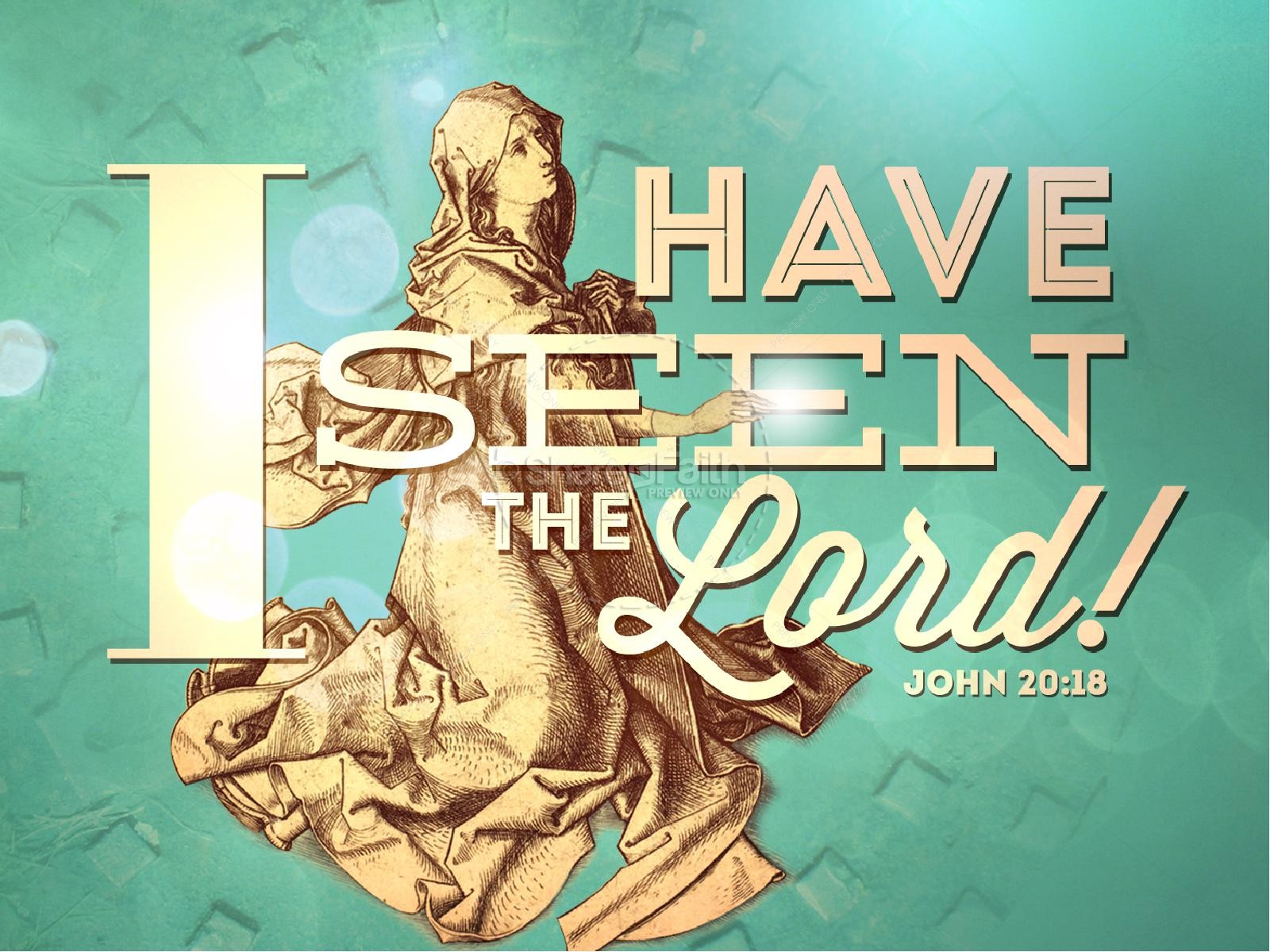 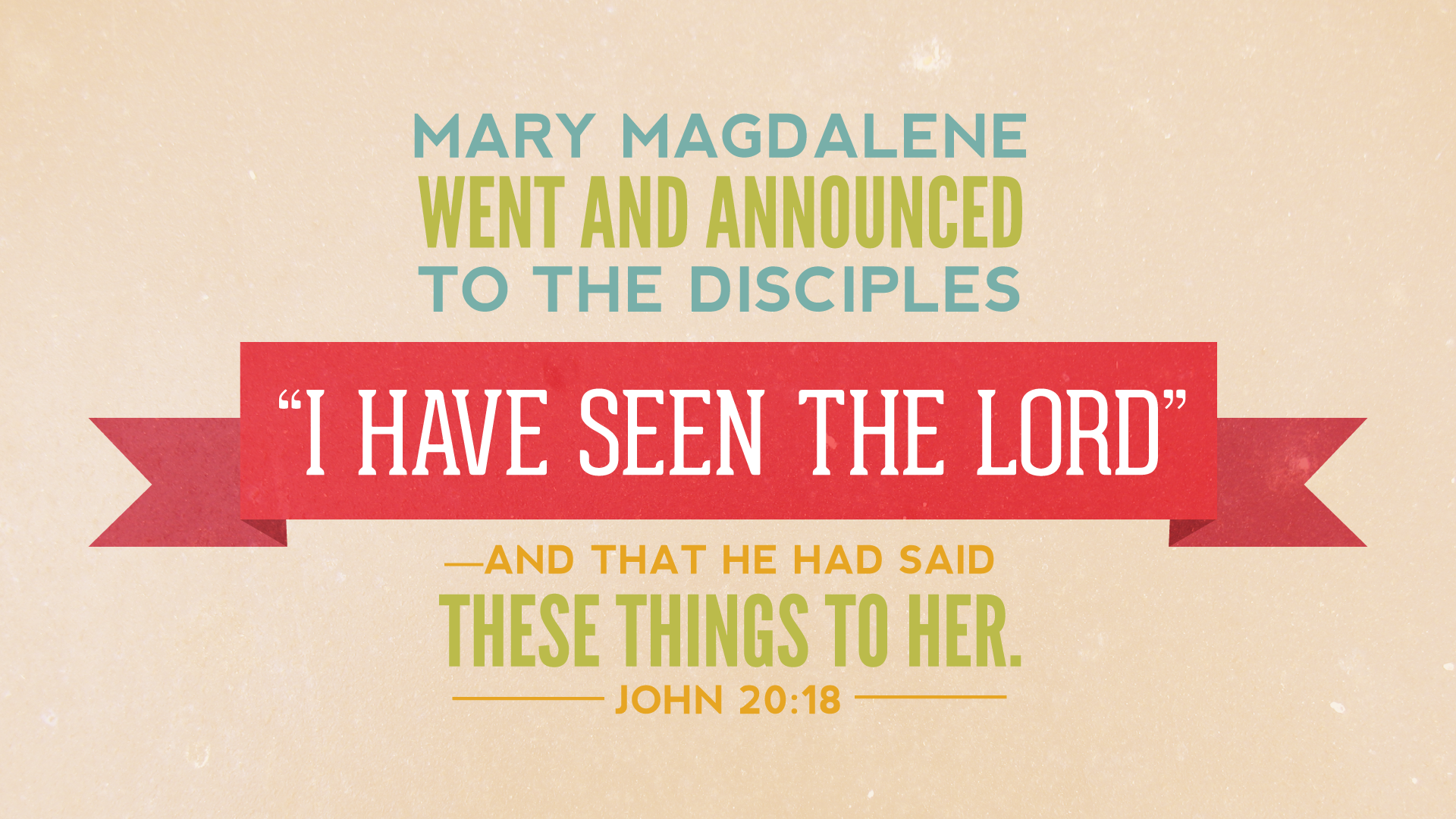 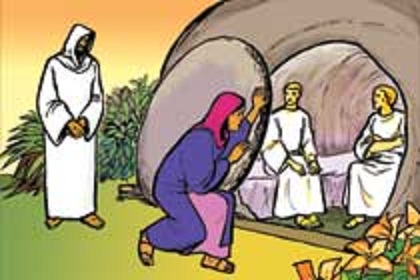 All four gospels mention Mary Magdalene in the Passion narrative
If there was a woman to leave out it was this one!
Celsus (wrote c. 175 AD)
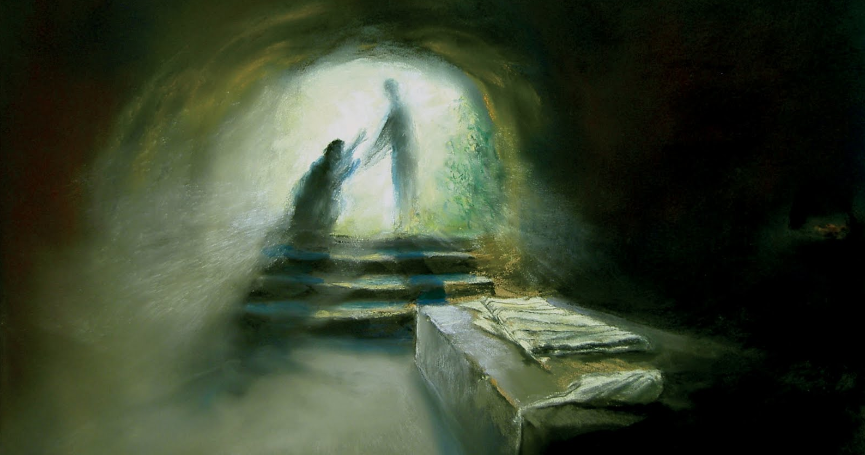 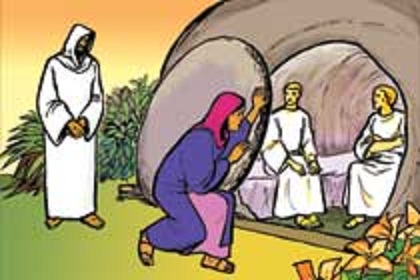 Gospel writers were writing the truth and letting the chips fall where they may!
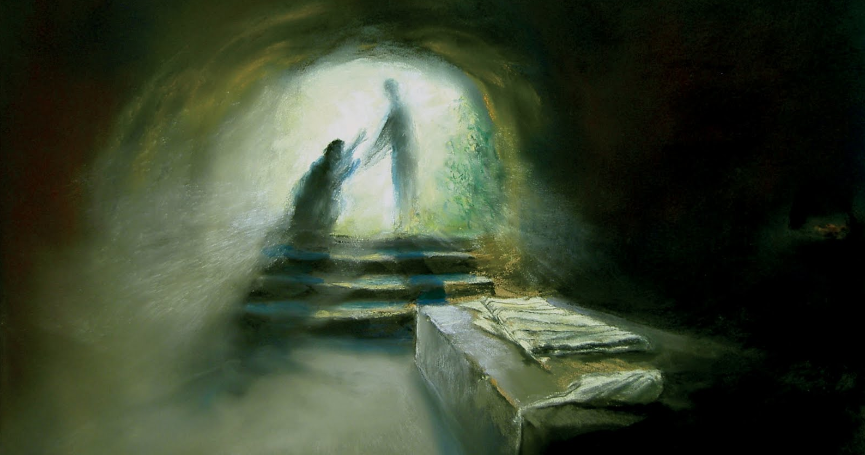 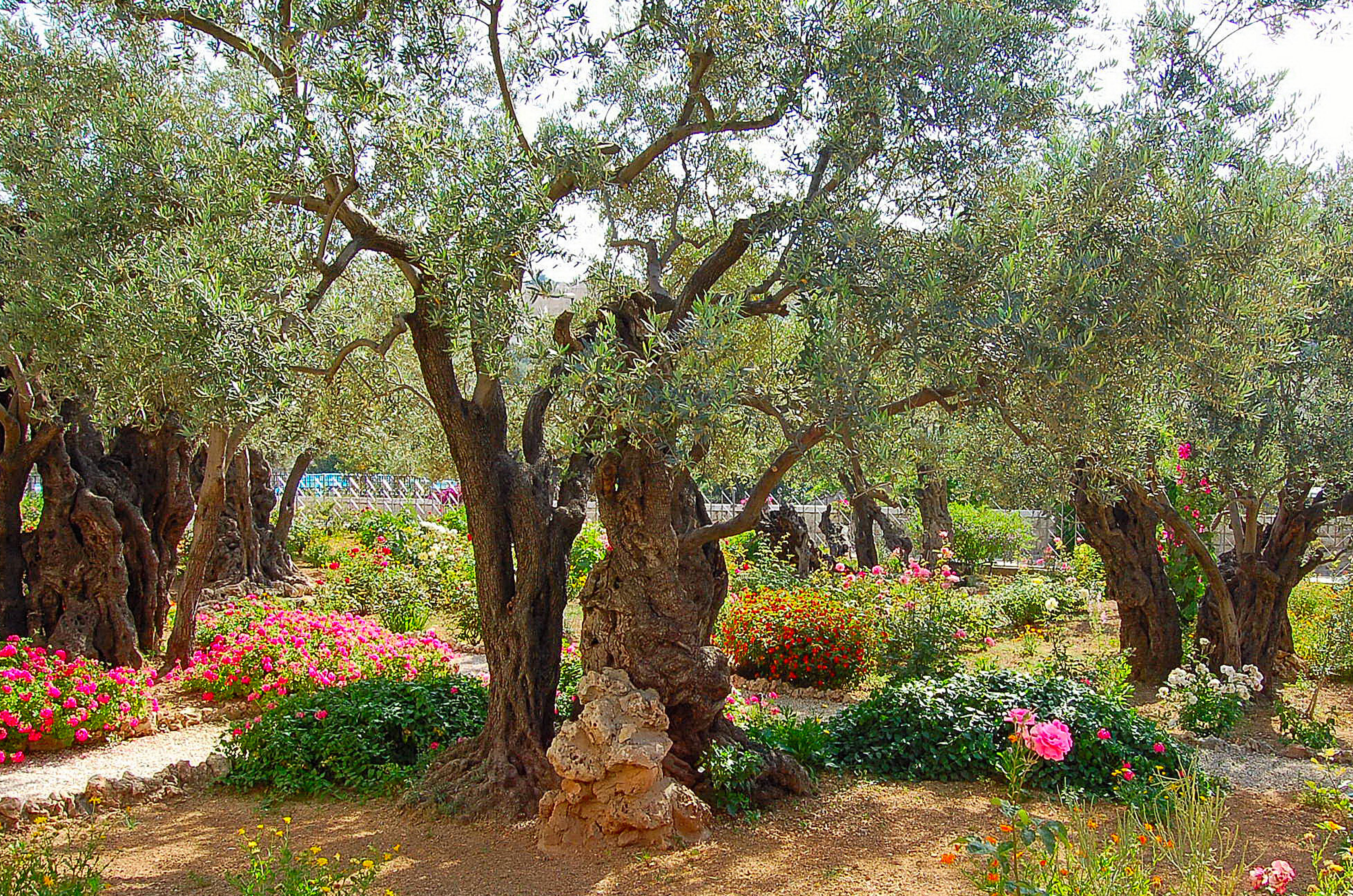 Garden
18:1
19:41
20:15
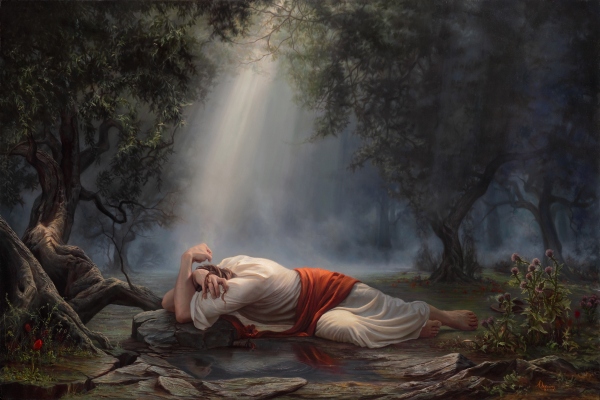 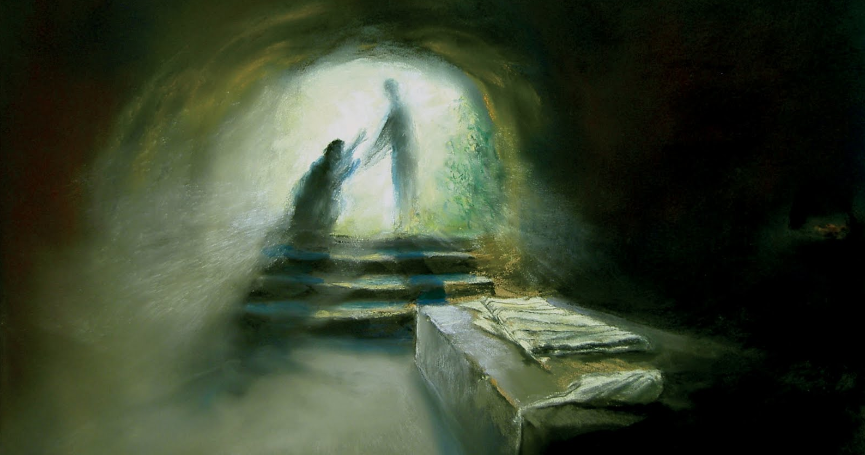 20:17
Not the final reunion 
Best is yet to come